Pollinator Garden
August 2016
Garden Plan
Gather a planting team and….
September 2016
By October the plants looks really great, but the grass is coming back!
In February, removed the erosion blanket.
March 2017
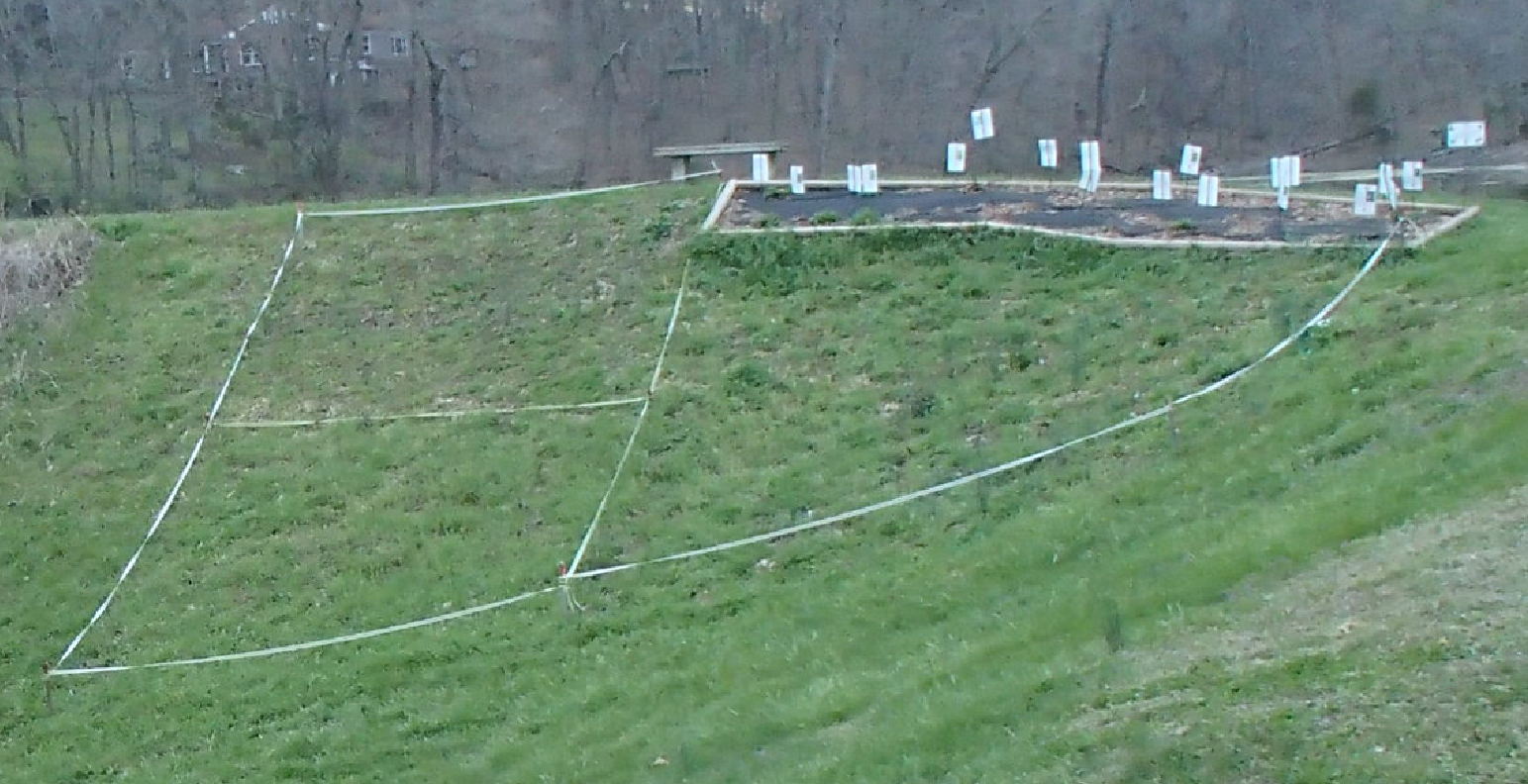 April 2017
Honeysuckle at Gem Lake
January
The Lady Crew!
February
February Crew
Brian David		Lyle Hardin
	Josh Higgins		Carol Bristle
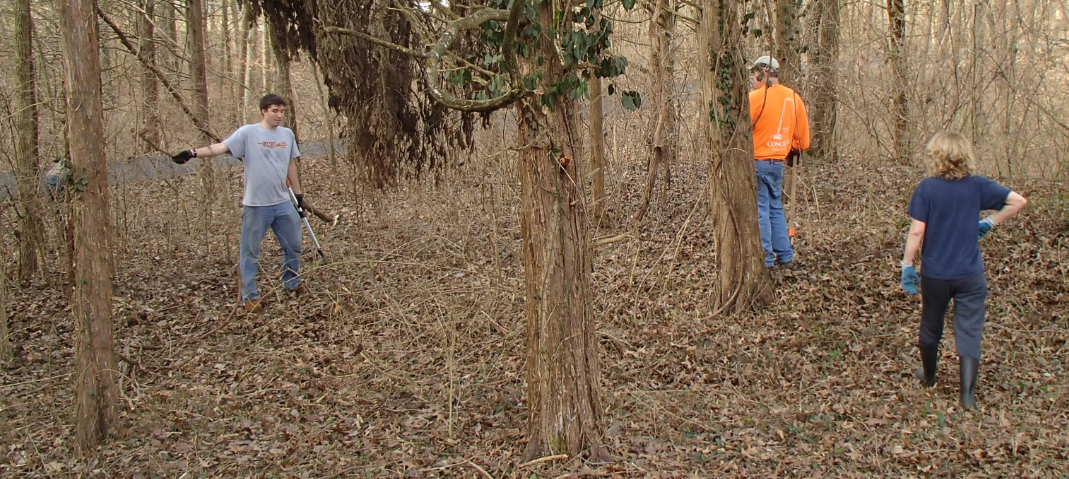 March
The Crew
Brian David		Mike Roesch
	Carol Bristle		Craig Bristle
Tony Catalano
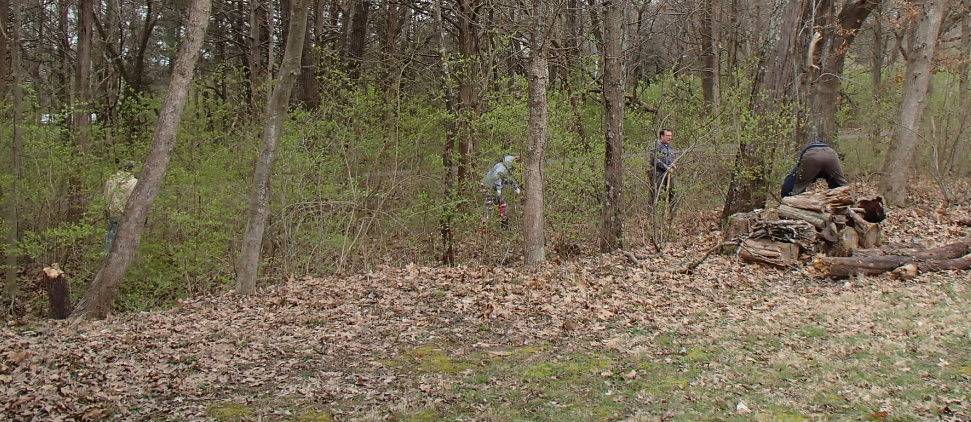 And let’s don’t forget our Burn Boss!
How about a big round of applause for our WONDERFUL volunteers!!!
Why do we care about honeysuckle?
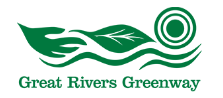 Now, what can you do?
Look around your property, where is the honeysuckle growing?

When you decide to get started, don’t pick the worst areas, pick the edge areas or areas where you can remove all of the plants in a couple hours.  This is really hard work, but seeing results will keep you motivated.
How do you remove it?
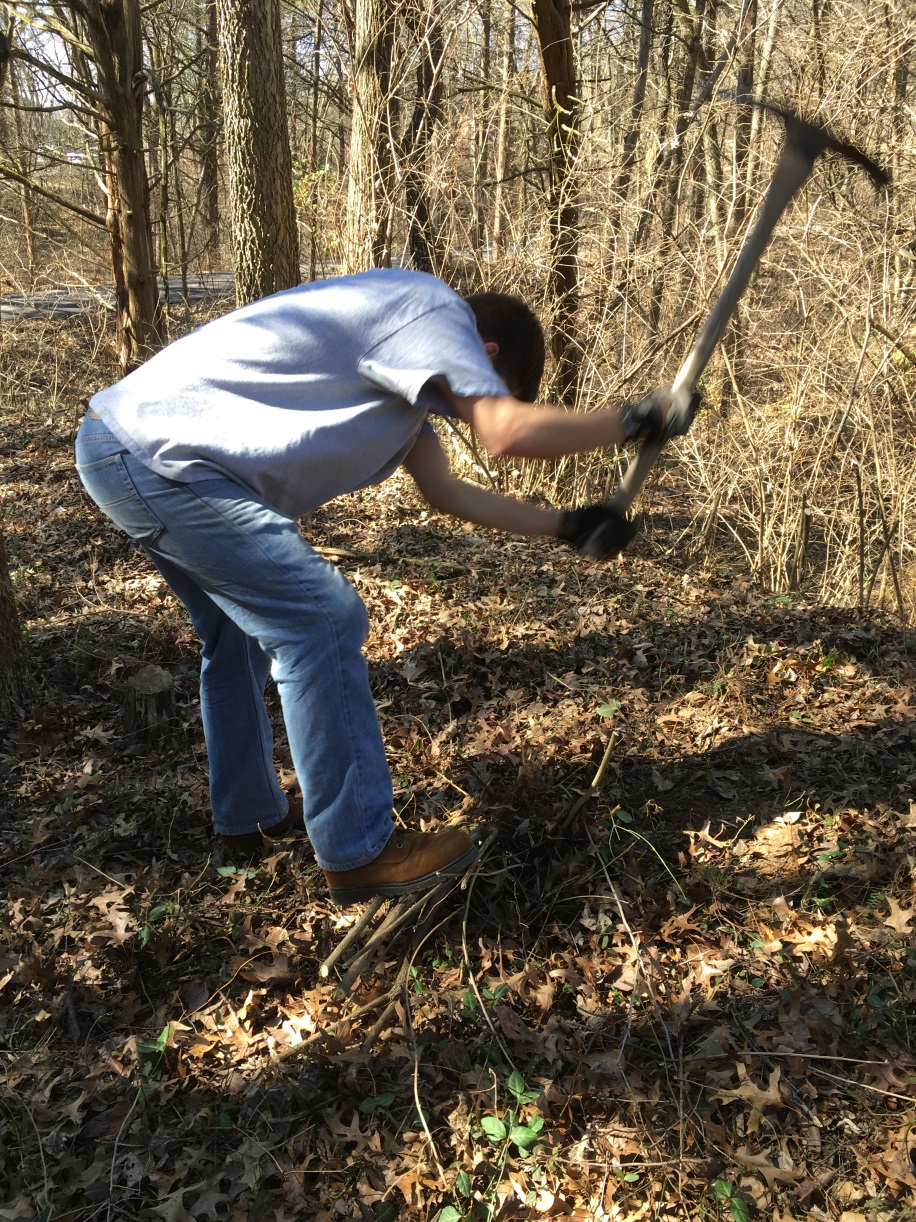 You can use 
a pick axe.
Very important
to get the 
entire root.

And they 
can be 
BIG!
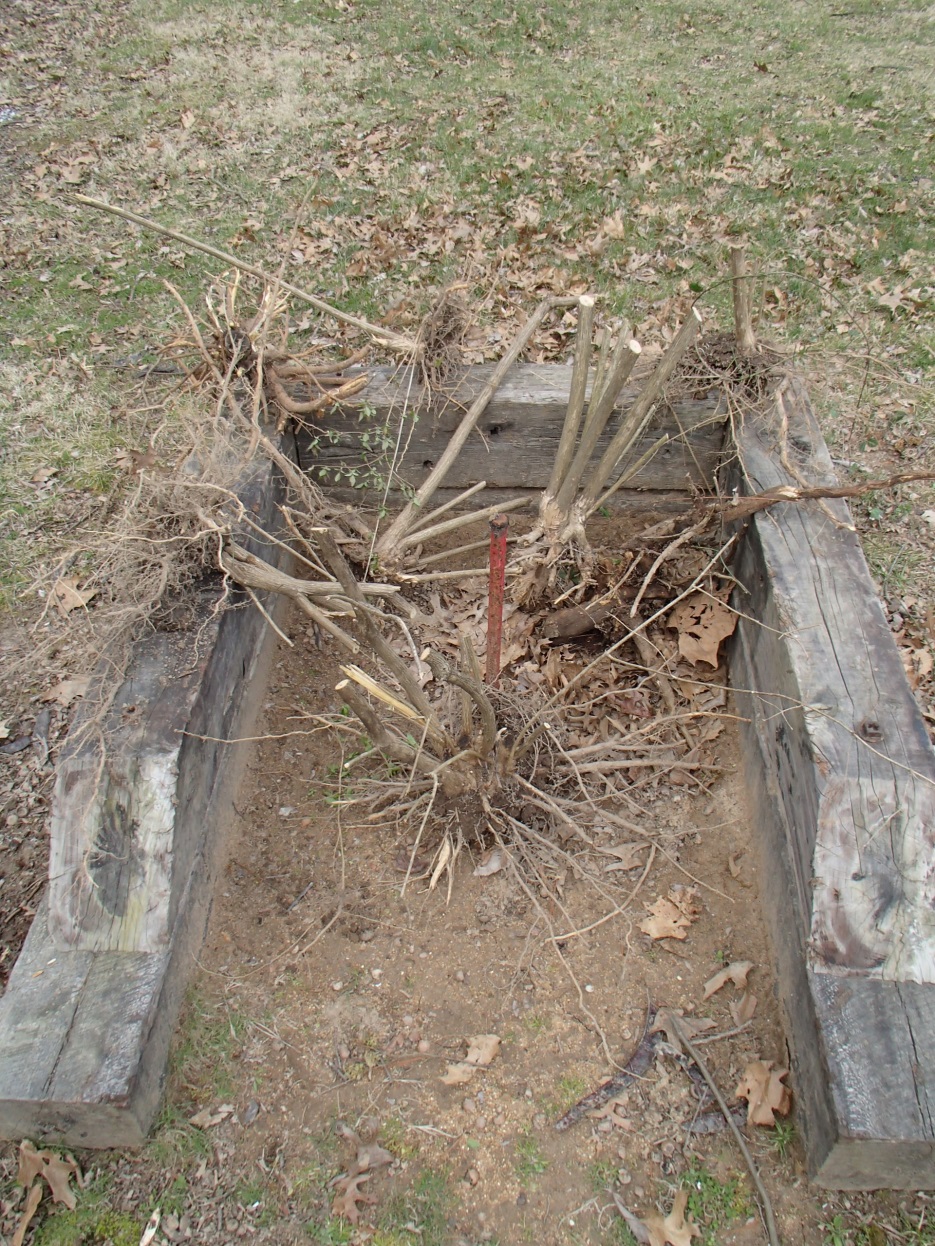 But there is an easier way –the “UpRooter”
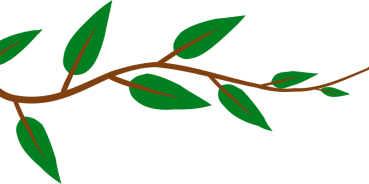 And  thanks to our LWH Board
You have access to new tools!

Just contact

Judy Meixner
636-938-4840

To reserve them!